Интеграция с ЕСУВО и НОБД: принципы и подходы
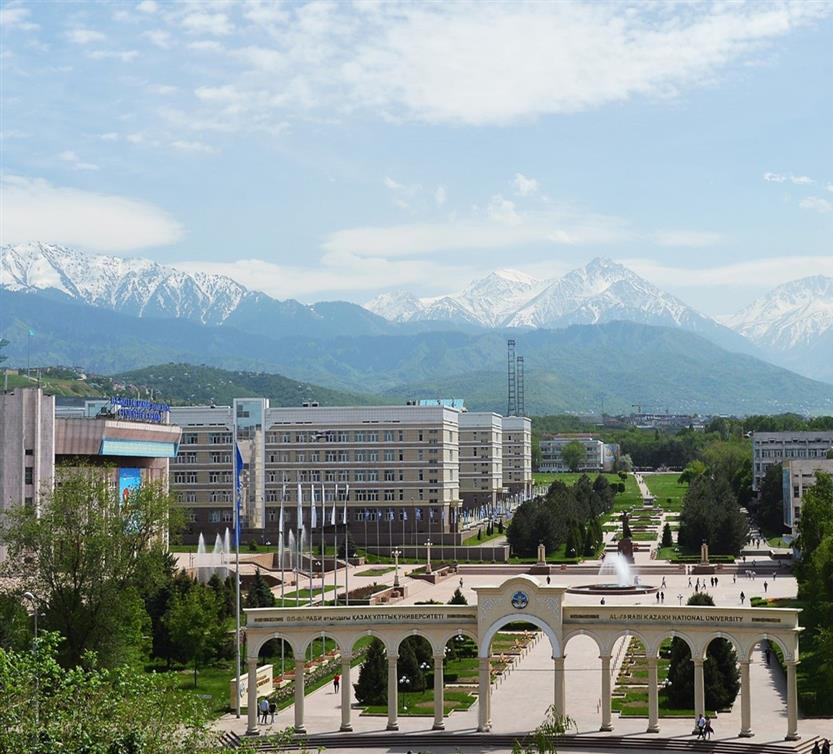 Кистаубаев Е.Б.
Институт информационных технологий и инновационного развития КазНУ им. Аль-Фараби
Алматы, 2019
Представляет собой многоуровневую интегрированную информационную систему, охватывающую всех участников, исполнителей и потребителей процесса управления высшим образованием.
ЕДИНАЯ СИСТЕМА УПРАВЛЕНИЯ ВЫСШИМ ОБРАЗОВАНИЕМ
Автоматизация сбора административной отчетности МОН РК (23 формы)
Автоматизация сбора отчетности для ЮНЕСКО (7-9 форм отчетности)
Автоматизация сбора заявок на финансирование по 020 программе (все вузы)
Система мгновенной отправки сообщения в вузы
Автоматизация приема заявок на выдачу бланков дипломов (все вузы)
Достоверные данные по трудоустройству выпускников
Достоверные данные по обучающимся в вузах
Достоверные данные по преподавателям в вузах
Достоверные данные о вузе в целом
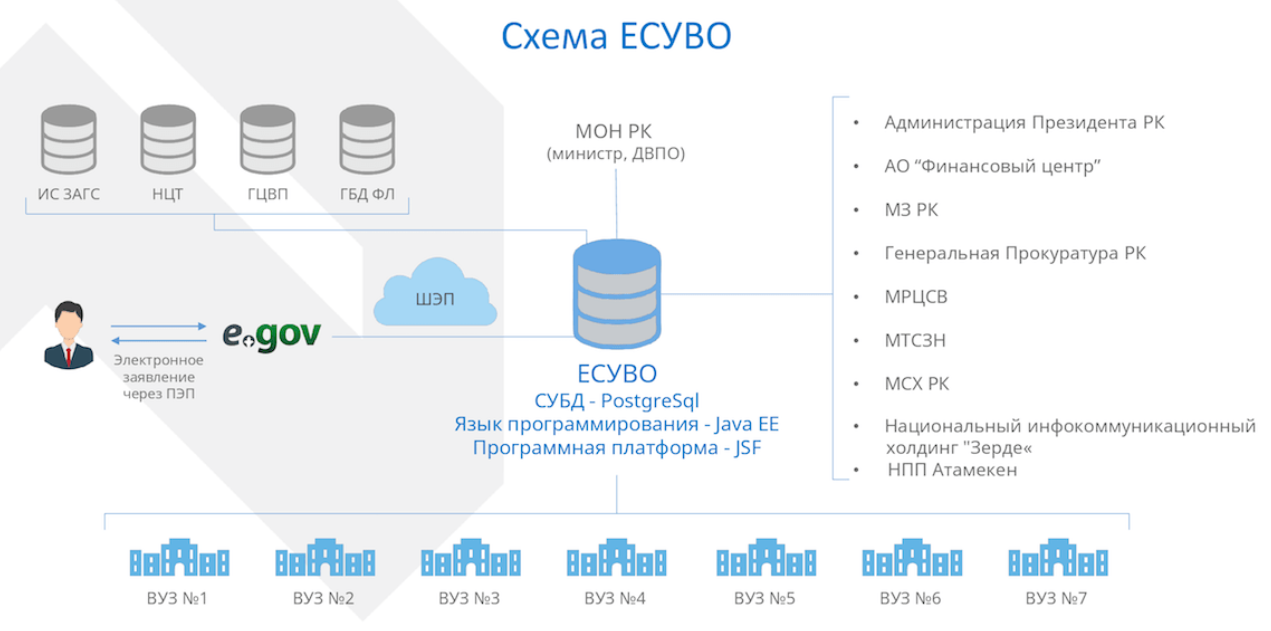 ЕДИНАЯ СИСТЕМА УПРАВЛЕНИЯ ВЫСШИМ ОБРАЗОВАНИЕМ
Портал ЕСУВО
Входящие письма и заявки МОН РК
Административные отчеты МОН РК
СЕГОДНЯ ЕСУВО ПРЕДСТАВЛЕНА ТАКИМИ СЕРВИСАМИ, КАК:
ЕСУВО АПИ
Справочники МОН РК
Справочники ВУЗа
Таблицы данных ВУЗа
Портал технической поддержки
Сбор обращений и отладка технических проблем по ЕСУВО АПИ
Инструкции по использованию ЕСУВО АПИ
Сбор технических заданий на доработку и усовершенствование Портала ЕСУВО, ЕСУВО АПИ
Данные
ПОРТАЛ ЕСУВО
Выпускники
Обучающиеся
Профессорско-преподавательский состав
АПИ
Административные отчеты
23 формы отчетов
Планирование финансирования ГОЗ
4 формы отчетов
АПИ
+
Оформление заявки
Реестр ОП
Образовательные программы, группа образовательных программ, учебные планы, каталог дисциплин
Подача заявки «Включение ОП в реестр»
Системные справочники
ЕСУВО АПИ
48 таблиц
Справочники только для чтения
Требуют сопоставления с аналогичными справочниками ВУЗа
Пользовательские справочники
68 таблиц
Заполняются ВУЗом
Таблицы (Планирование финансирования ГОЗ)
4 таблиц
Заполняются ВУЗом
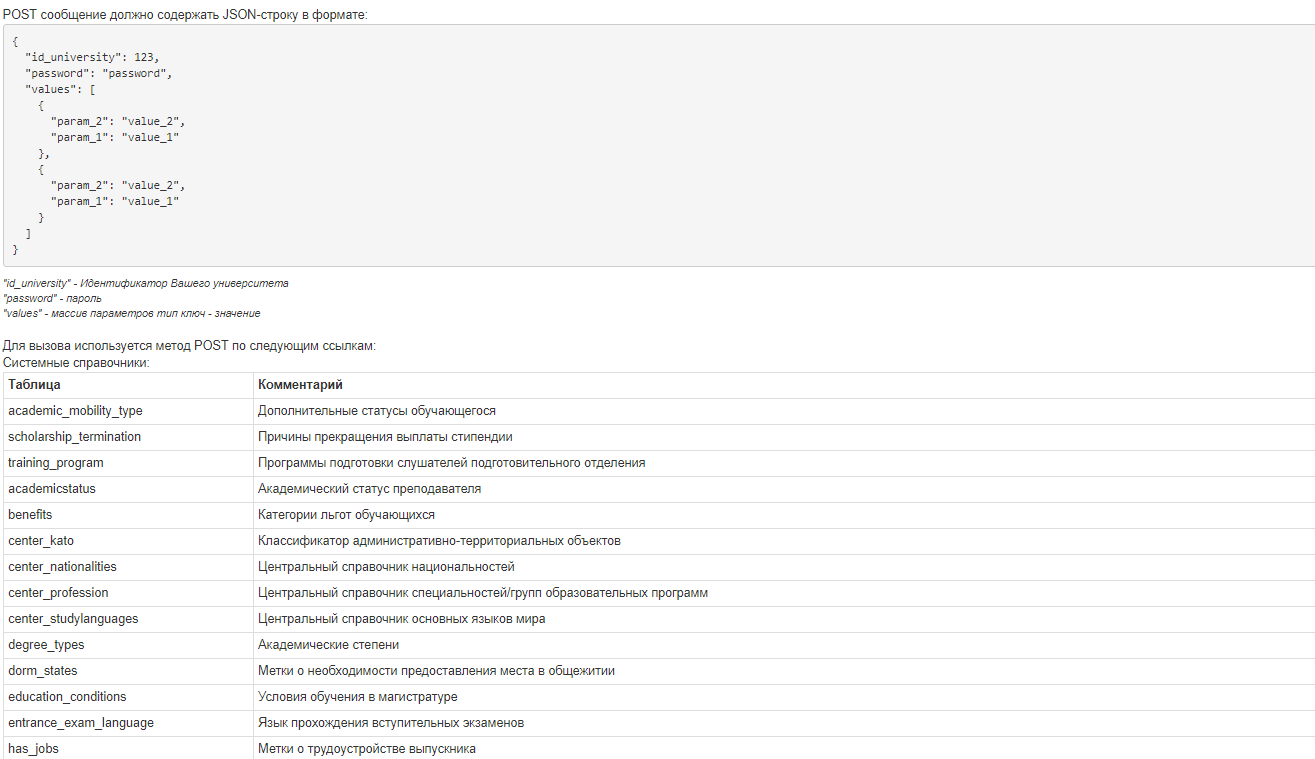 База знаний
ПОРТАЛ ТЕХНИЧЕСКОЙ ПОДДЕРЖКИ ЕСУВО
Часто задаваемые вопросы
Новости
Заявки
Исправления в БД
Ошибка системы или пользователя
Консультация
Разработка нового функционала
Создание легких и сложных отчетов
Вопросы ЕСУВО
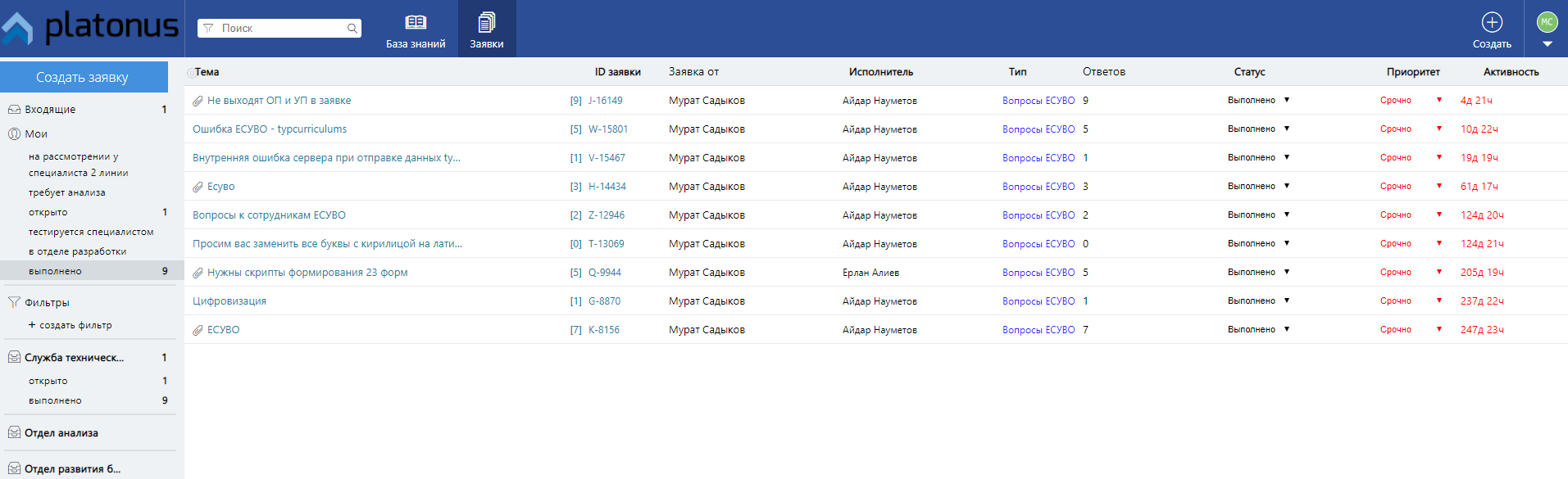 Недоступны ВУЗам для оптимизации своих работ
Ведомства обращаются в ВУЗы
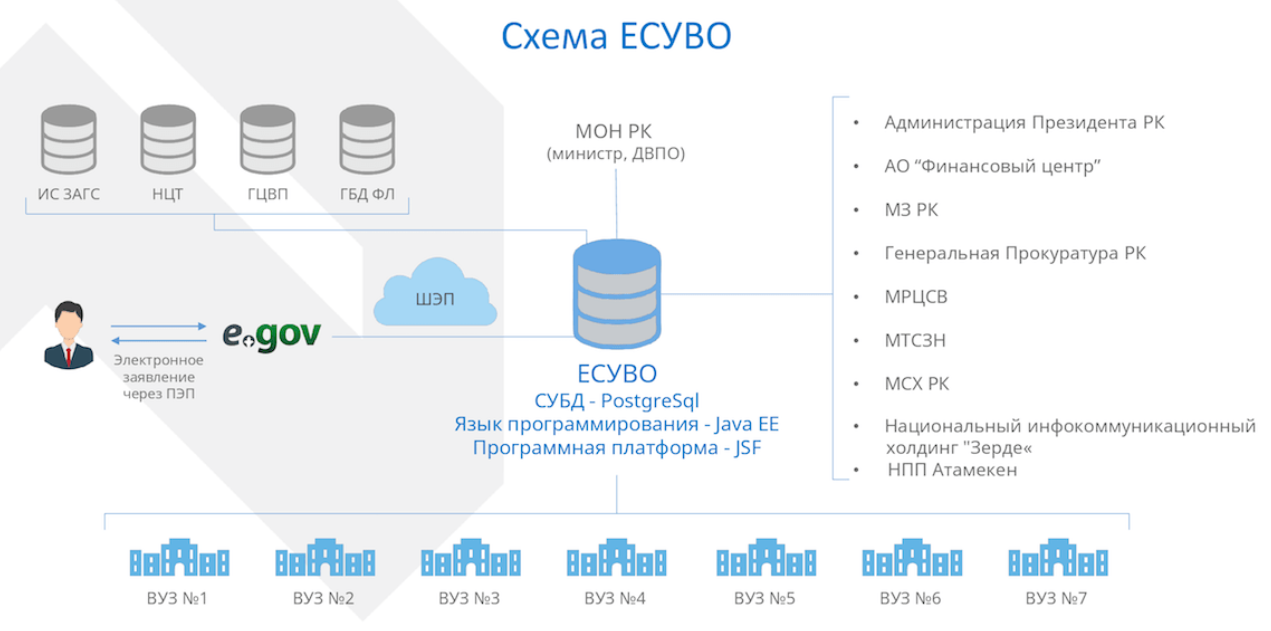 ПРОБЛЕМЫ ЕСУВО
Сложности интеграции с ЕСУВО (слабое описание АПИ, не гибкая архитектура АПИ
Прозрачность
Визуальные актуальные отчеты для ВУЗов и МОН РК
Достоверность
Обеспечение необходимыми сведениями гос. ведомства
Доступность
Предоставление технических и методических инструментов для интеграции с ЕСУВО
Открытость
Сервисы уведомления и оповещения о проблемных данных
Предоставление технических деталей по используемым отчетам
Универсальность
Гибкая архитектура АПИ, которая позволит интегрироваться с любыми информационными системами
КАКИМИ ПРИНЦИПАМИ ДОЛЖЕН ОБЛАДАТЬ ЕСУВО?
Система-помощник
Сервисы оповещения и уведомлений
Возможность интеграции с другими сервисами (ГБД ФЛ, НЦТ, ГЦВП) для оптимизации бизнес-процессов ВУЗа
Система визуальных отчетов
Гибкий многомерный конструктор отчетов для построения форм отчетов по требованию
Визуальные графические отчеты для руководства ВУЗов и МОН РК для удобного анализа
Аналитическая система с применением алгоритмов машинного обучения на основе больших данных ВУЗов РК
Качество услуг ВУЗа (зачисление – обучение – выпуск - трудоустройство)
Конкурентоспособность ВУЗа в разрезе специальностей/образовательных программ
КАКИМ ДОЛЖЕН БЫТЬ ЕСУВО?
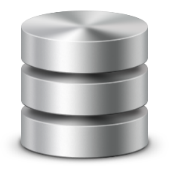 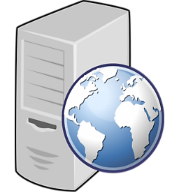 ПРИНЦИПЫ ИНТЕГРАЦИИ С ЕСУВО
ЕСУВО
ИПК
UNIVER 2.0
ЕСУВО АПИ
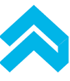 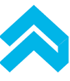 ИС Platonus
ИС Platonus
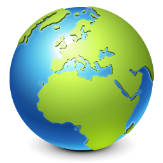 Другие информационные системы
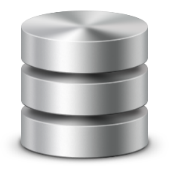 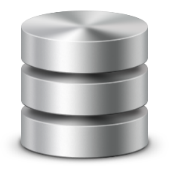 Фиксирование измененных данных в отдельной БД для последующей отправки в ЕСУВО
Отдельный интеграционный модуль с возможностью настроить частоту отправки данных в ЕСУВО
Разработка отдельного функционала в системе для реализации административных отчетов не связанных с учебным процессом
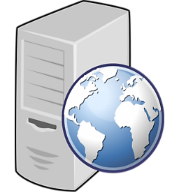 ЕСУВО
Промежуточный БД
ПОДХОДЫ В ИНТЕГРАЦИИ С ЕСУВО
ИПК
UNIVER 2.0
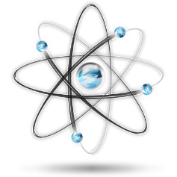 АДМИНИСТРАТИВНЫЕ ОТЧЕТЫ
Роль ЕСУВО
Форма ВП-08. Сведения о материально-техническом оснащении вуза
Форма ВП-12. Сведения по информатизации вуза
Форма ВП-13. Участие высшего учебного заведения в мировых академических рейтингах
Форма ВП-17. Сведения об инновационной деятельности путем интеграции образования и науки на основе трансферта результатов научных исследований в производство
Форма ВП-22. Сведения о международном сотрудничестве в организациях высшего и послевузовского образования Республики Казахстан
Форма ВП-10. Сведения о трудоустройстве выпускников вуза
Форма ВП-11. Сведения по обмену студентов (магистрантов, докторантов)
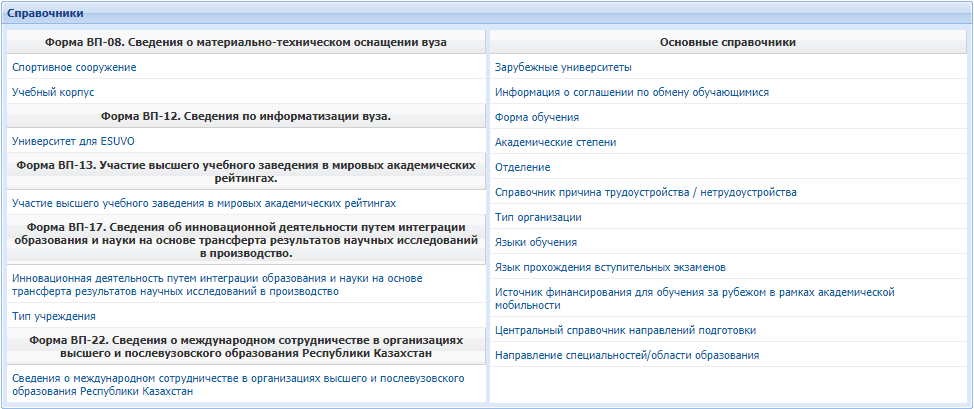 АДМИНИСТРАТИВНЫЕ ОТЧЕТЫ
Роль Бухгалтерия
Форма ВП-15. Сведения о студентах, обучающихся на технических специальностях за счет средств работодателей и иностранных инвесторов
Форма ВП-19. Сведения о доходах от реализации результатов научно-исследовательских и опытно-конструкторских работ
Форма ВП-21. Сведения о финансировании деятельности гражданских вузов за счет государственно-частного предпринимательства
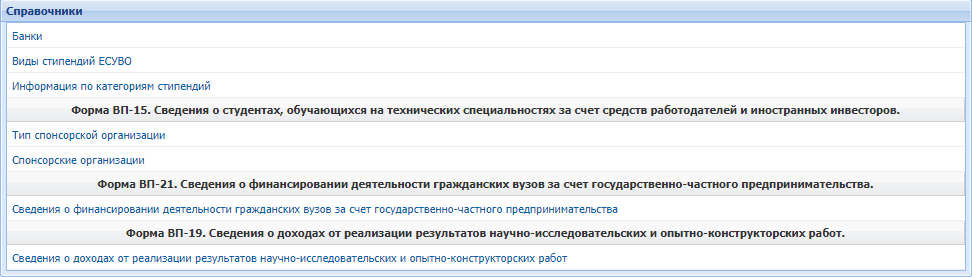 АДМИНИСТРАТИВНЫЕ ОТЧЕТЫ
Роль Отдел кадров
Форма ВП-05. Совместители. Количественные и качественные показатели профессорско-преподавательского состава
Форма ВП-05. Количественные и качественные показатели профессорско-преподавательского состава
Форма ВП-05. ФИО. Количественные и качественные показатели профессорско-преподавательского состава
Форма ВП-06. Сведения о повышении квалификации преподавателей
Форма ВП-14. Сведения о зарубежных преподавателях и консультантах, привлекаемых в вузы
Форма ВП-18. Сведения о преподавателях и/или научных сотрудниках, имеющих публикации в научных журналах с импакт-фактором
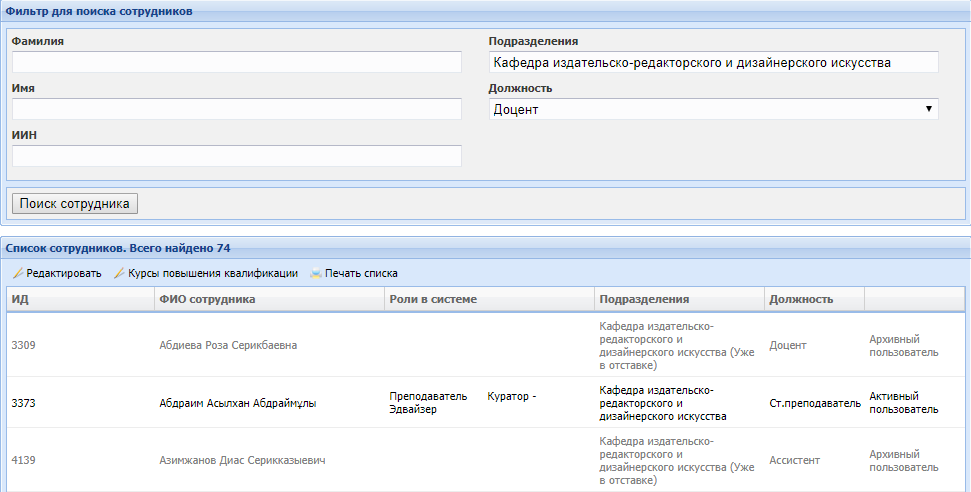 АДМИНИСТРАТИВНЫЕ ОТЧЕТЫ
Роль Руководство
Форма ВП-22. Сведения о международном сотрудничестве в организациях высшего и послевузовского образования Республики Казахстан
Форма ВП-20. Сведения о прохождении аккредитации высшим учебным заведением
Форма ВП-17. Сведения об инновационной деятельности путем интеграции образования и науки на основе трансферта результатов научных исследований в производство
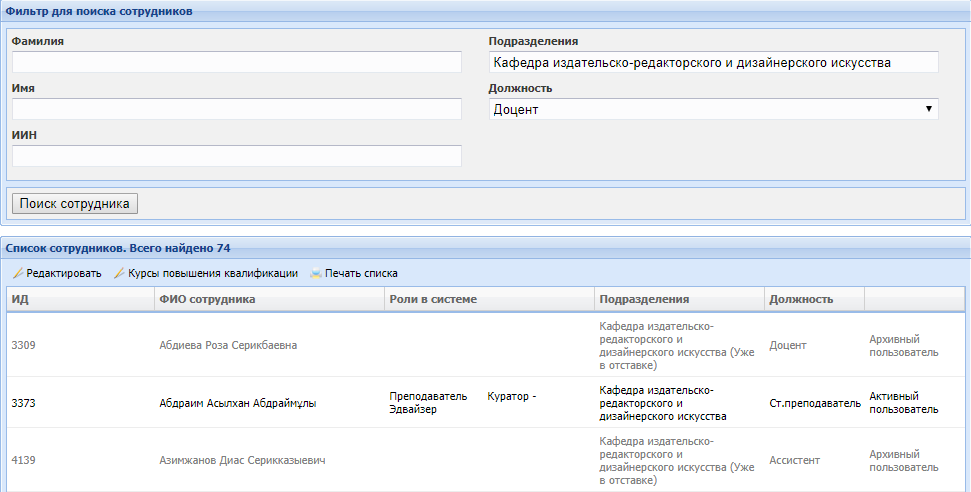 АДМИНИСТРАТИВНЫЕ ОТЧЕТЫ
Роль Студ. Отдел, Куратор-эдвайзер, Зам. Декана
Форма ВП-01. Контингент студентов очной формы обучения.
Форма ВП-02. Контингент студентов заочной формы обучения (бакалавриат).
Форма ВП-02. Контингент студентов заочной формы обучения (специалист).
Форма ВП-03. Контингент магистрантов.
Форма ВП-04. Контингент докторантов.
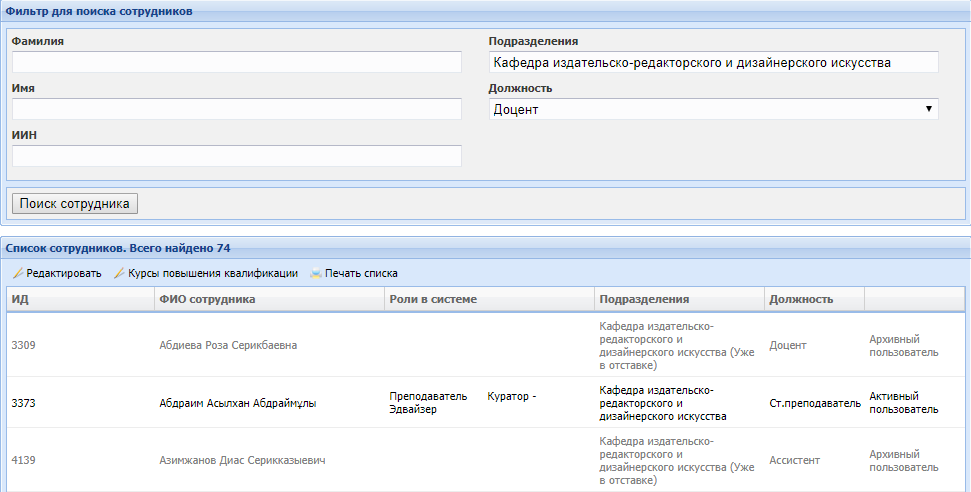 АДМИНИСТРАТИВНЫЕ ОТЧЕТЫ
Роль Комендант, Зам. Декана по воспитательной работе, Проректор по ВР
Форма ВП-07. Сведения о воспитательной работе высшего учебного заведения.
Форма ВП-09. Сведения по обеспеченности общежитиями.
Форма ВП-09. Приложение. Сведения по обеспеченности общежитиями. Приложение к форме_9.
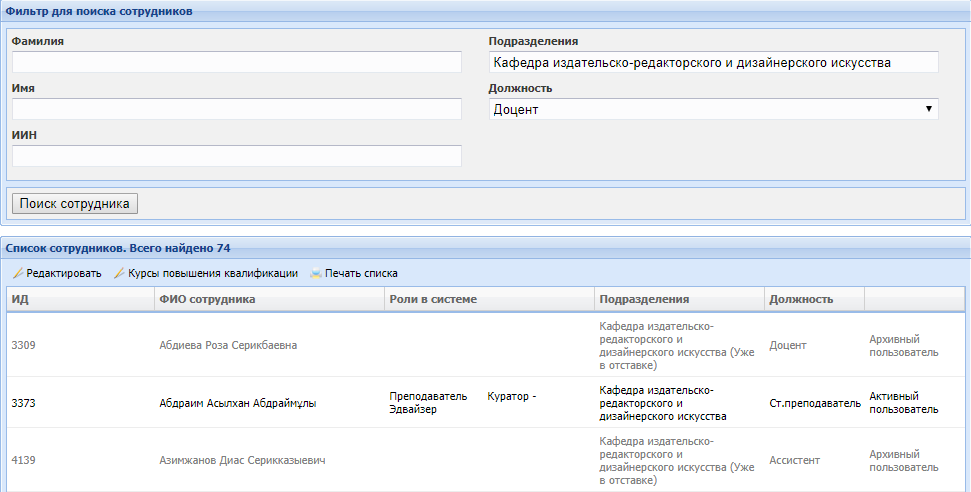 НОБД - это подсистема СЭО (Система электронного обучения), предназначенная для автоматизации бизнес-процессов по сбору и обработке первичных статистических данных сферы образования.
НАЦИОНАЛЬНАЯ ОБРАЗОВАТЕЛЬНАЯ БАЗА ДАННЫХ (НОБД)
Задачи
Сбор ведомственной статистики от первоисточников (организаций образования) в автоматическом режиме
Хранение и обработка данных
Формирование административной отчетности
Обеспечение структурных подразделений МОН РК необходимыми для работы статистическими данными
Планы
Разработка регламентированного канала API для ВУЗов по передаче данных высшего образования
Обеспечение ВУЗов и МОН РК аналитическими отчетами по требованию на основе искусственного интеллекта
Системы автоматизации учебного процесса
Преимущества интеграции с НОБД
НАЦИОНАЛЬНАЯ ОБРАЗОВАТЕЛЬНАЯ БАЗА ДАННЫХ (НОБД)
Доступ к достоверным данным студента школьного и средне-специального образования
Построение академического профиля абитуриента при поступлении в университет
Доступ к более упрощенной версии системы высшего образования с адаптивной архитектурой для любых программных решений ВУЗа
Возможность строить предиктивные аналитические отчеты с учетом всех этапов образования
Единая шина данных НОБД
СПАСИБО ЗА ВНИМАНИЕ!
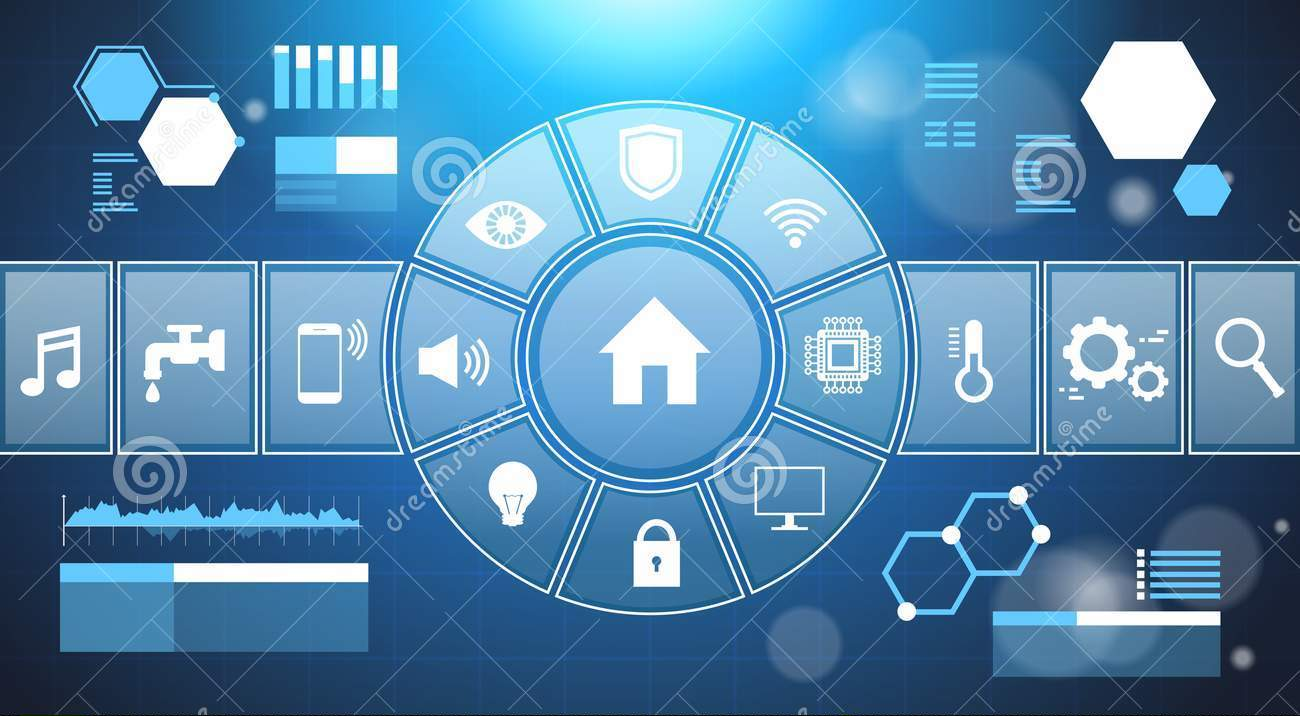